Превращения слов – волшебные цепочки
Ноль – соль – моль – роль
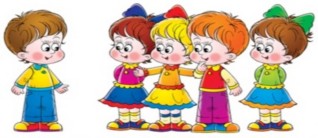 Автор презентации –
Коровина Ирина Николаевна,
учитель начальных классов 
МБОУ «СОШ №9»
г.Сафоново Смоленской области
Белка – булка – будка
Цепочка «Аист – Луна»
Цепочка «Лук – рот»
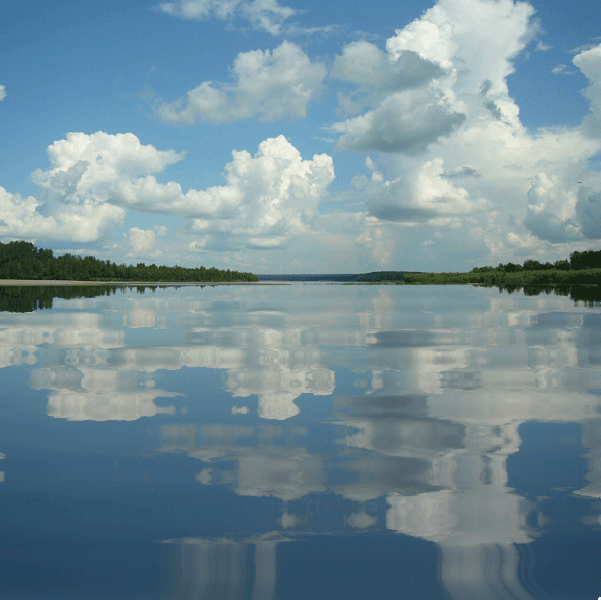 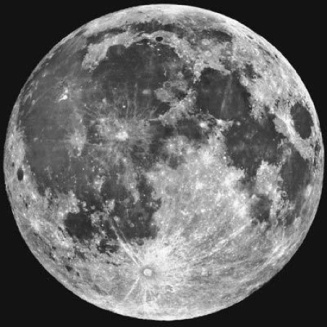 Молодые аисты – шалуны
Часто добираются до Луны.
С облака до облака – пять минут.
Повтори, попробуй-ка, их маршрут.
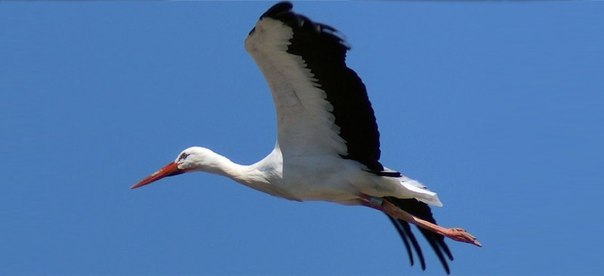 а
и
с
т
л
п
у
а
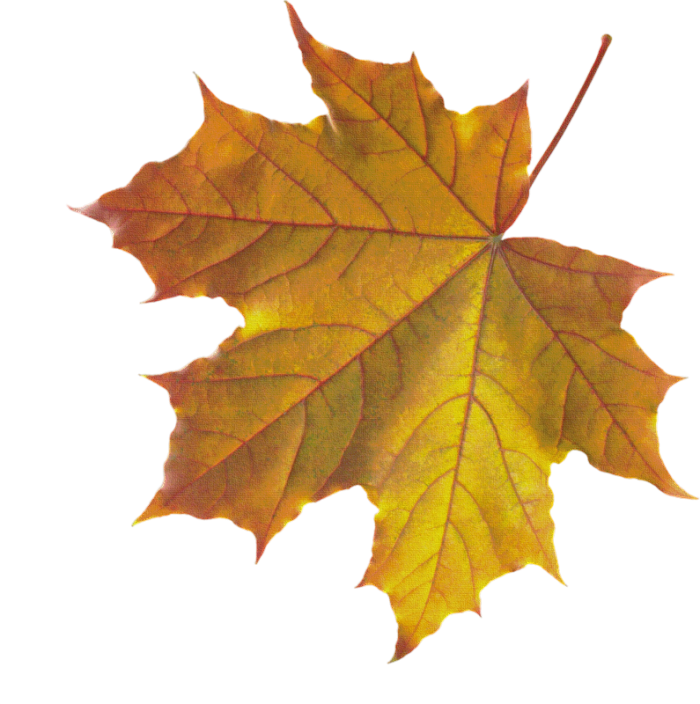 т
н
и
с
т
п
с
у
а
т
н
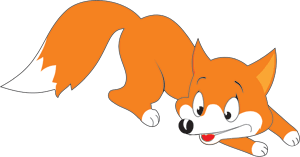 л
и
с
п
с
у
р
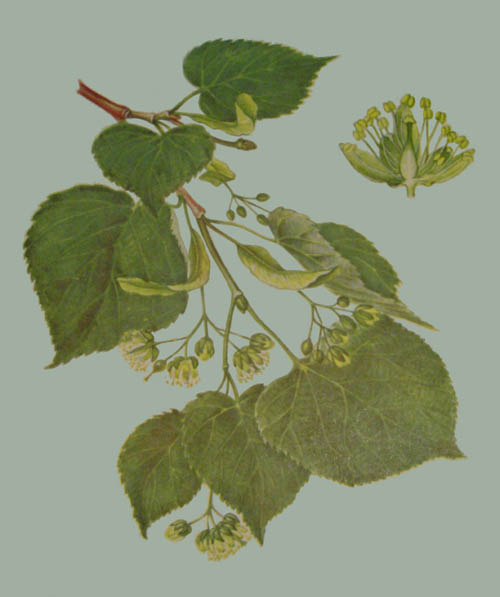 т
н
л
и
а
а
с
у
р
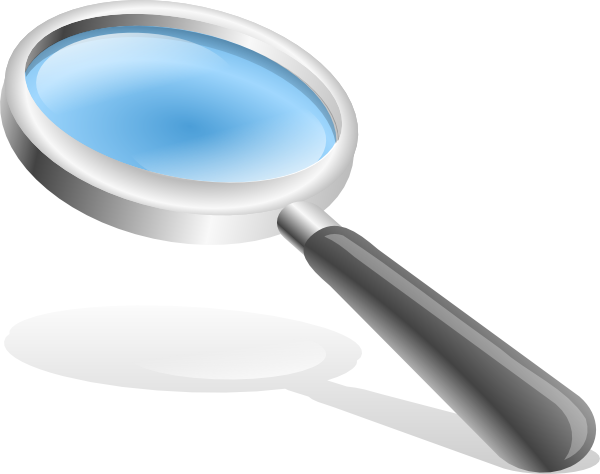 т
н
л
п
а
а
с
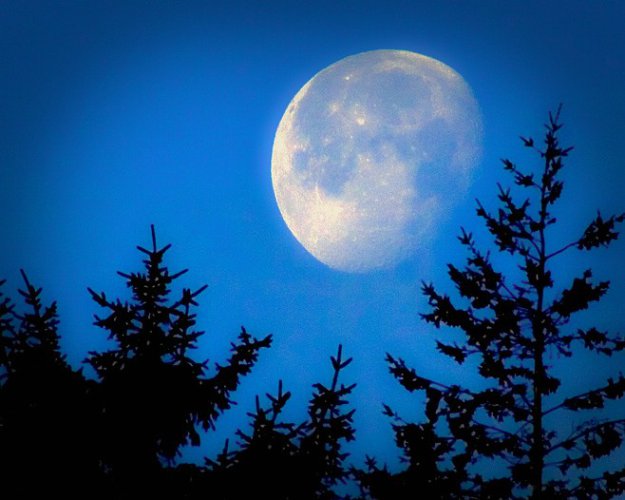 я
р
т
н
л
у
а
л
у
к
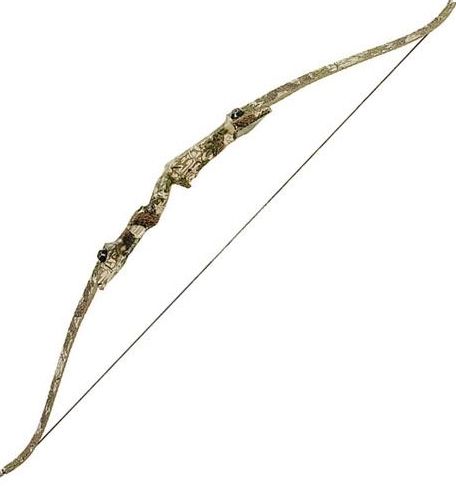 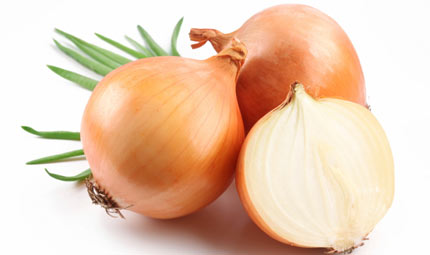 Заставит плакать
 всех вокруг,Хоть он и не драчун, 
а …
у
к
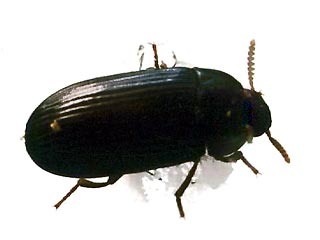 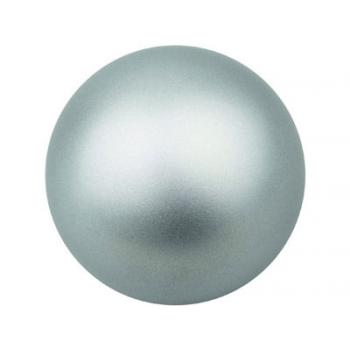 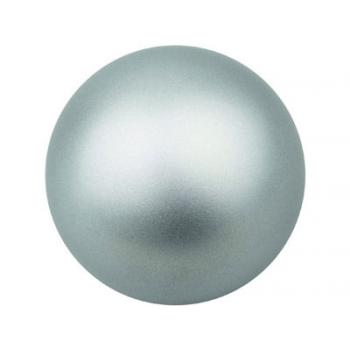 ж
с
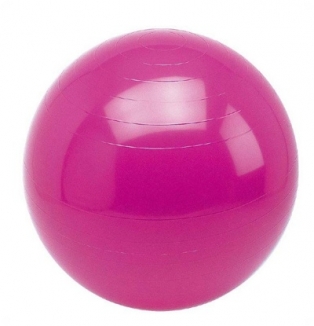 о
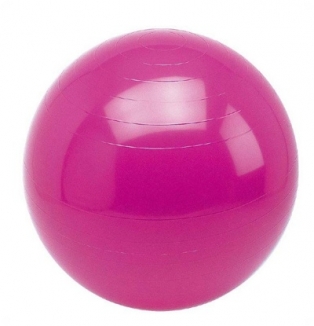 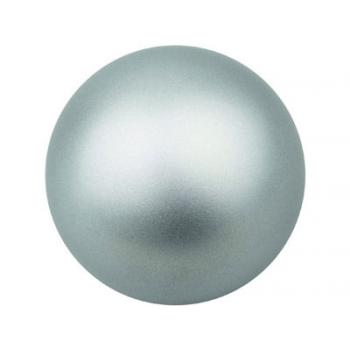 к
т
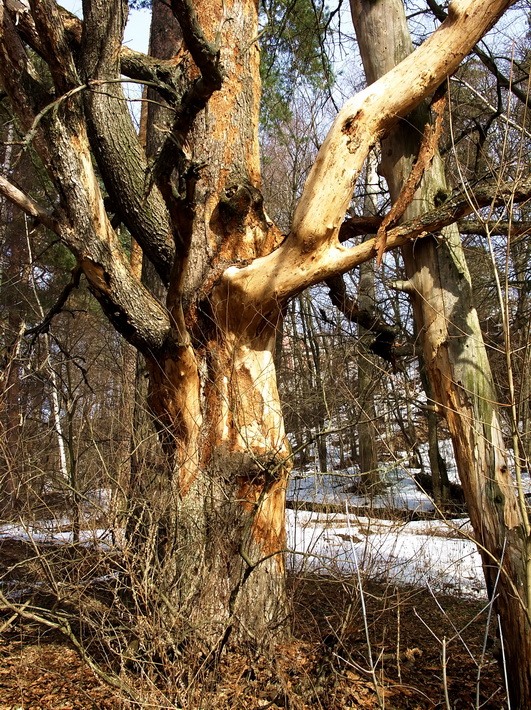 у
к
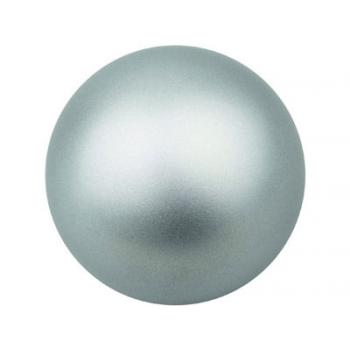 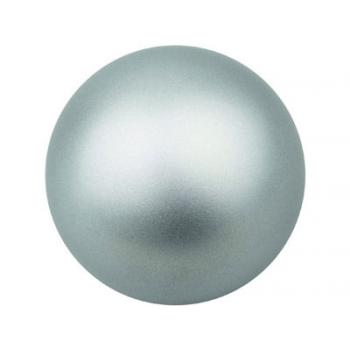 р
с
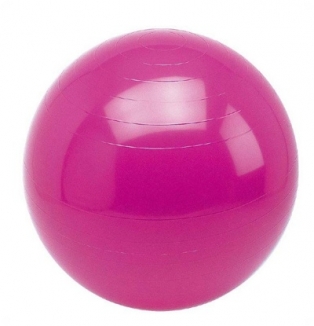 о
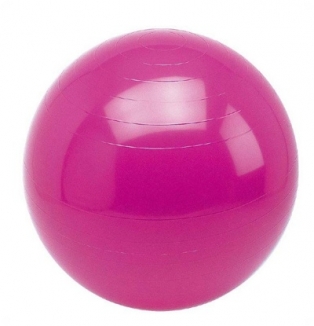 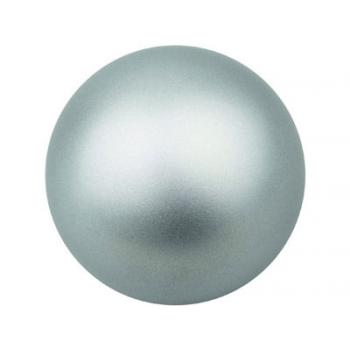 к
т
с
к
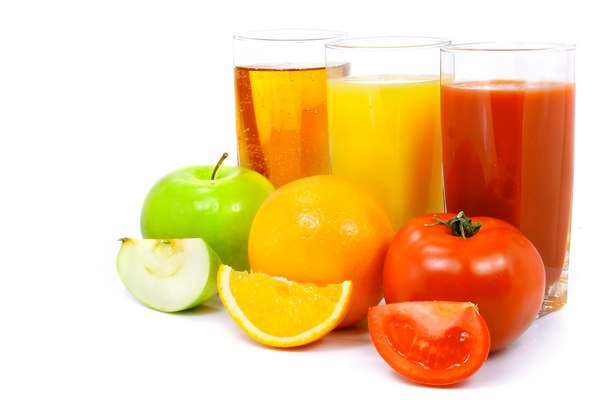 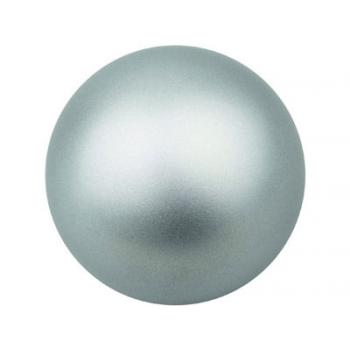 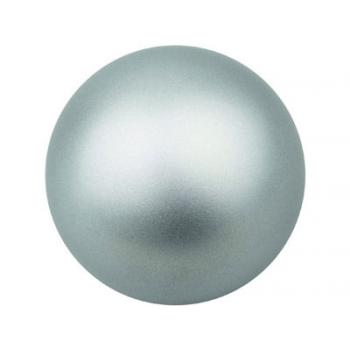 р
к
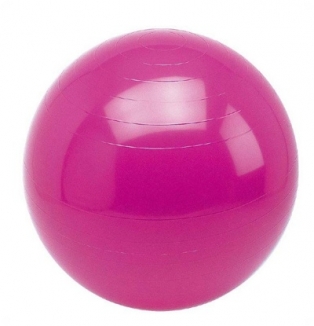 о
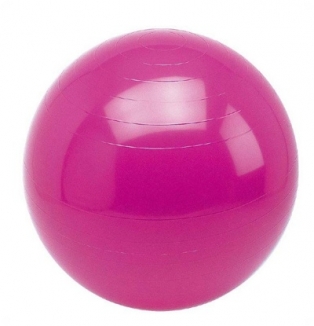 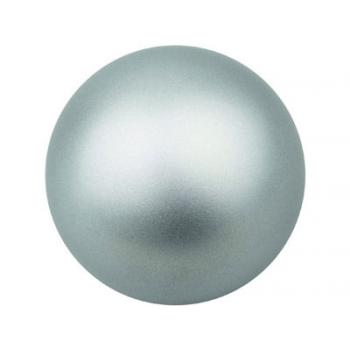 и
т
к
о
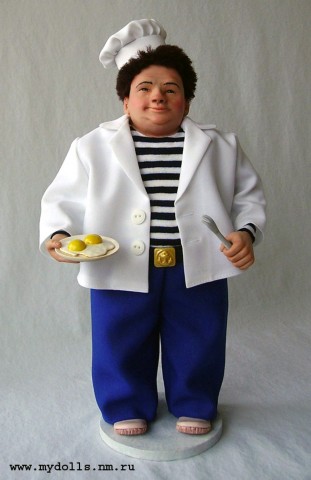 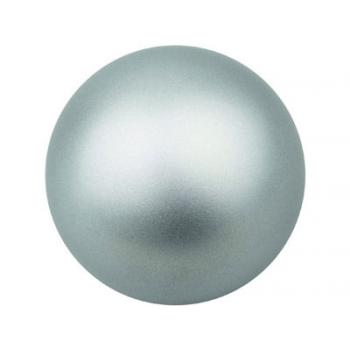 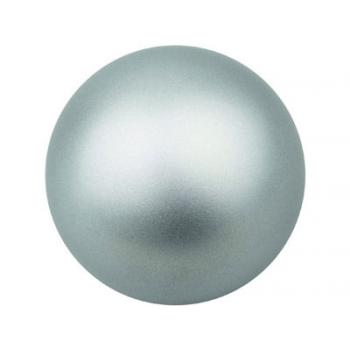 р
к
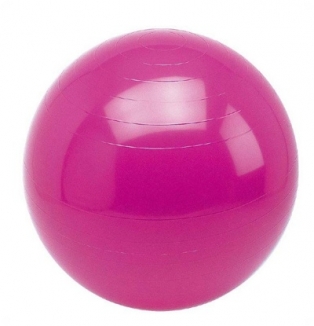 а
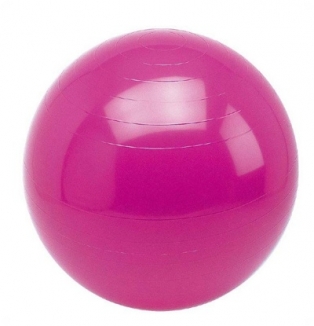 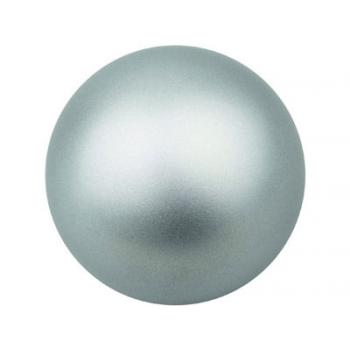 и
т
к
о
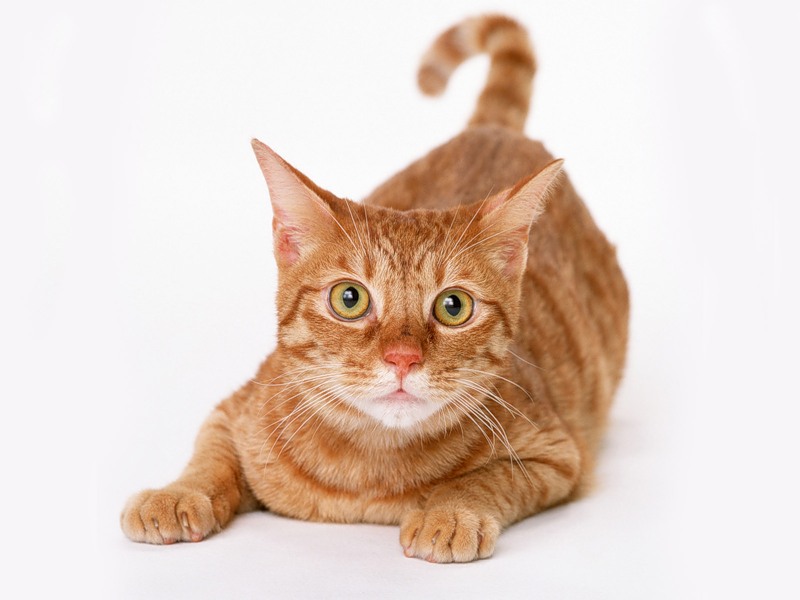 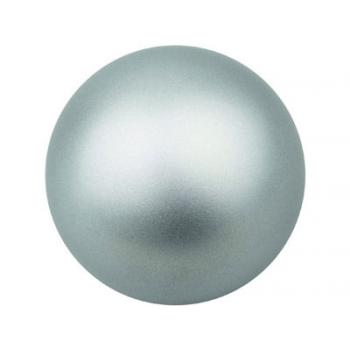 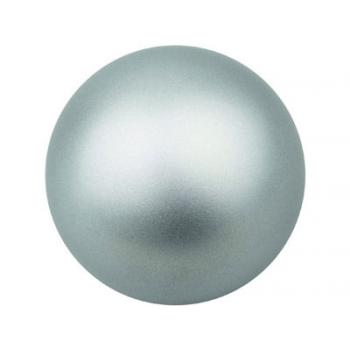 р
с
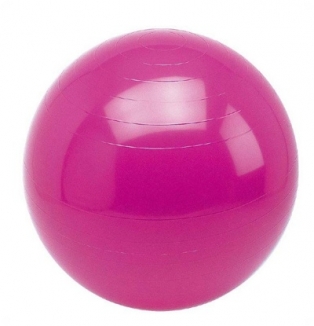 а
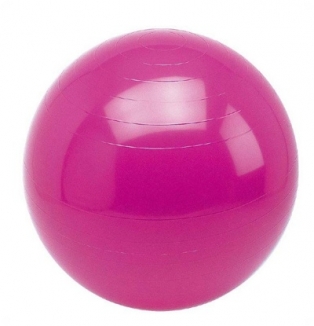 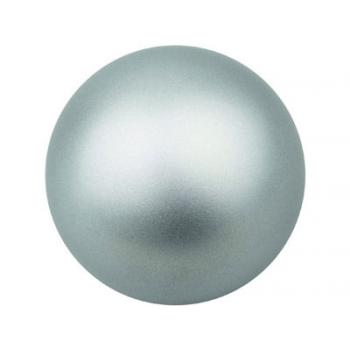 и
т
т
о
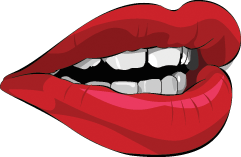 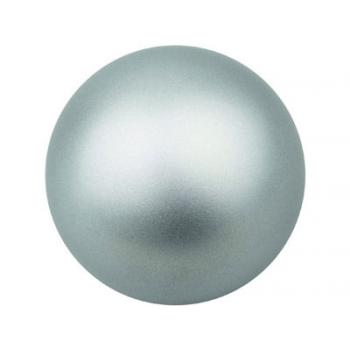 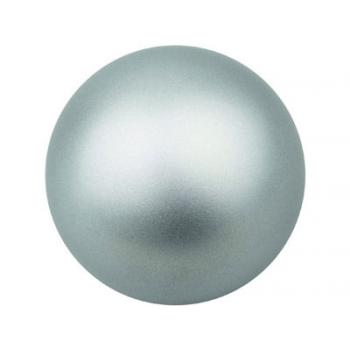 а
с
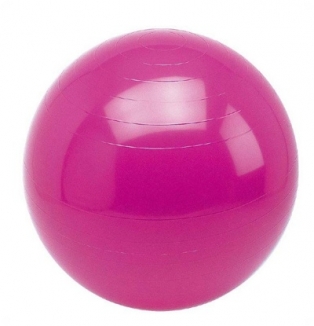 р
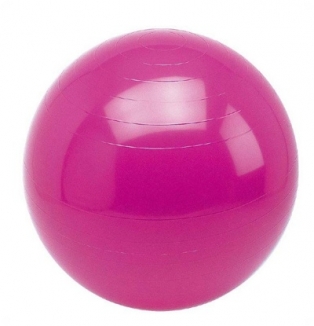 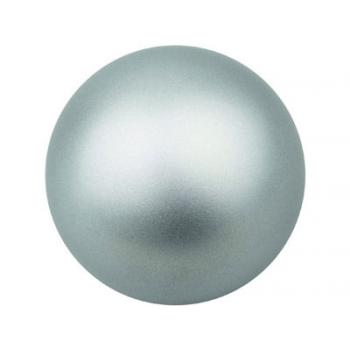 и
ж
http://www.happy-giraffe.ru/community/17/forum/post/8202/
 http://www.photosight.ru/photo/alone/2399208/
 http://effendi2009.narod.ru/siz-web/siz26.html
 http://blogs.privet.ru/community/lana-geotravel/89213018
 http://monro-diz.ucoz.ru/news/klip_art_osennee_nastroenie/2011-09-07-177
 http://www.diary.ru/~death-bel/?from=300
 http://forum.myjane.ru/viewtopic.php?t=6250
 http://www.clker.com/clipart-10104.html
 http://www.cherrysoft.ru/art/6410-lunnye-pejzazhi.html
 http://ecoferm.ru/goods/%D0%9B%D1%83%D0%BA
 http://forum.theabyss.ru/index.php?act=Print&client=printer&f=506&t=322154
 http://www.babylessons.ru/zagadki-pro-ovoshhi-luk/
http://www.freerepublic.com/focus/f-news/2581083/posts
http://robonovosti.ru/prototipy-koncepcii/1463-bespilotnik-iz-nasekomogo.htm
http://fotki.yandex.ru/users/bip47/view/474978/
http://warborn.ru/soki-privodyat-k-kariesu/
http://www.liveinternet.ru/community/2332998/post155606775/
http://wpapers.ru/wallpapers/animals/Cats/1912/1280-960.html
http://ru.freepik.com/free-vector/mouth-clip-art_379800.htm
 В.Волина «Учимся играя»М.:Новая школа,1994
Опубликовано на сайте viki.rdf.ru